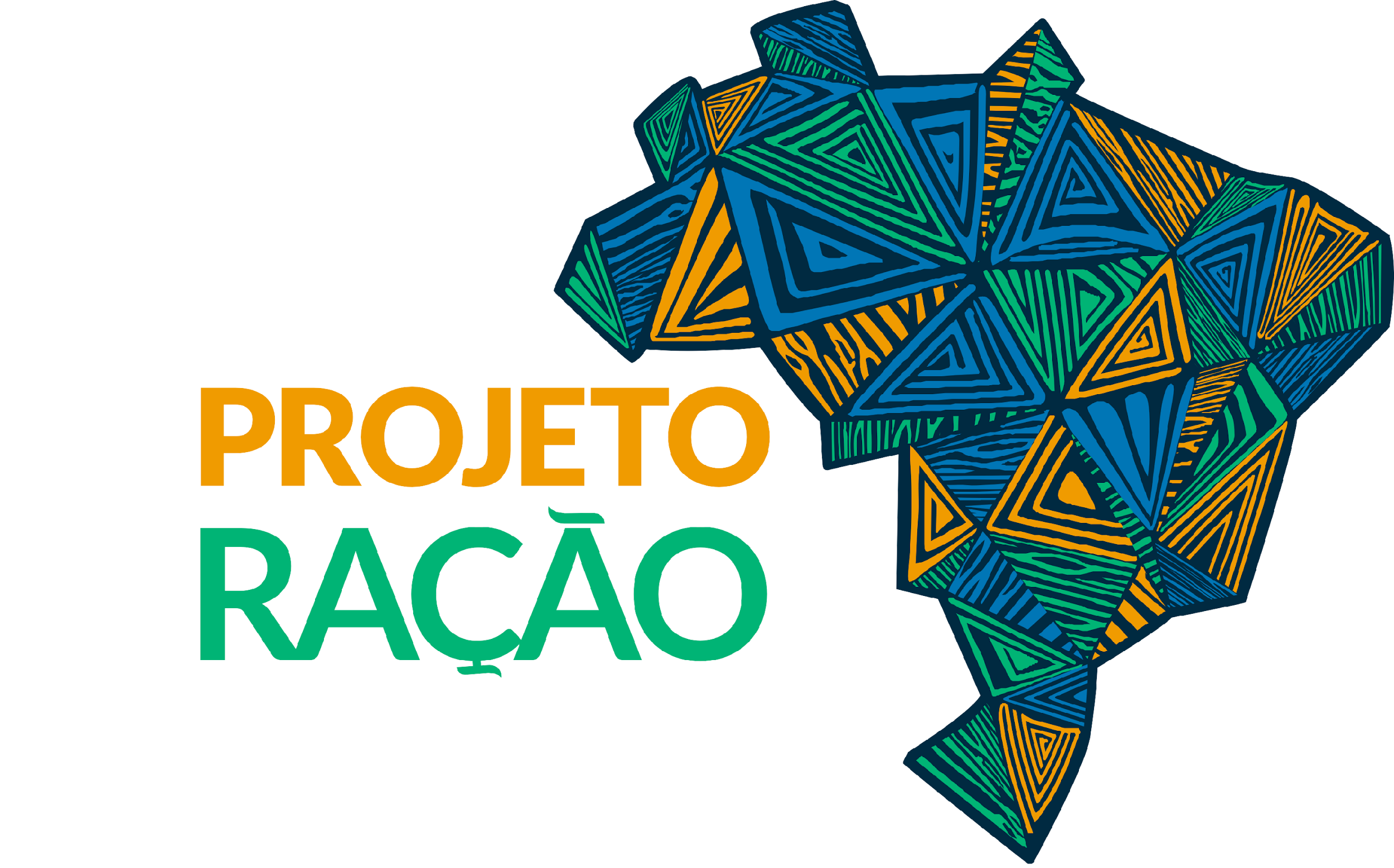 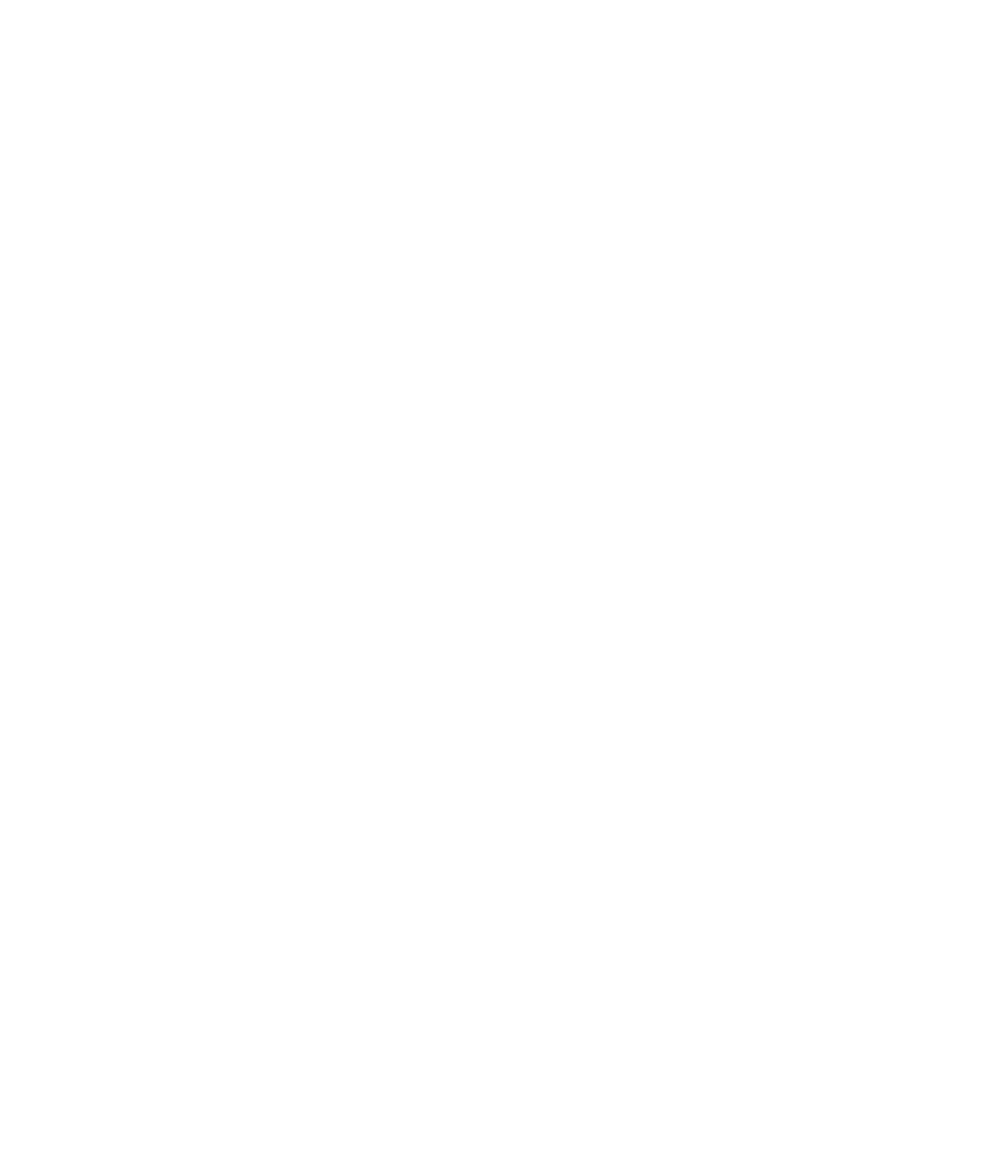 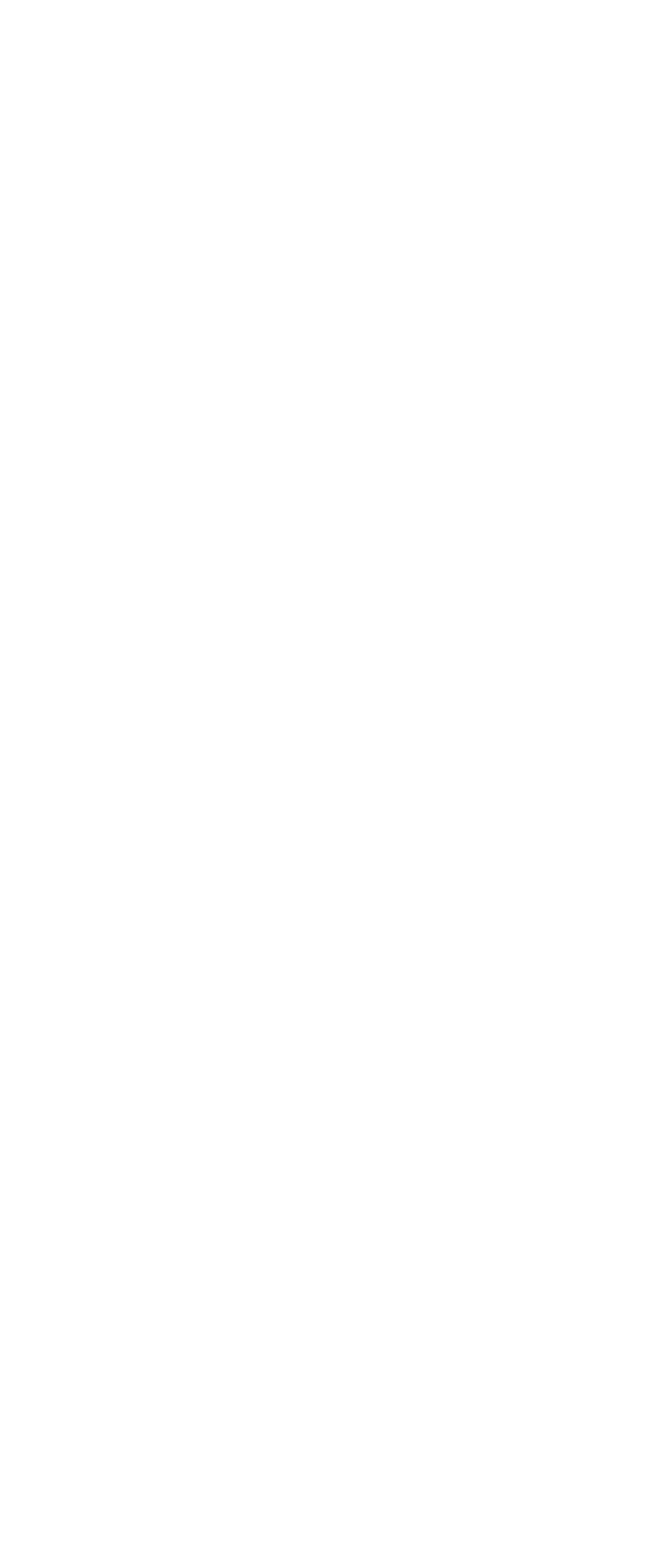 Nosso lugar
AULA 1
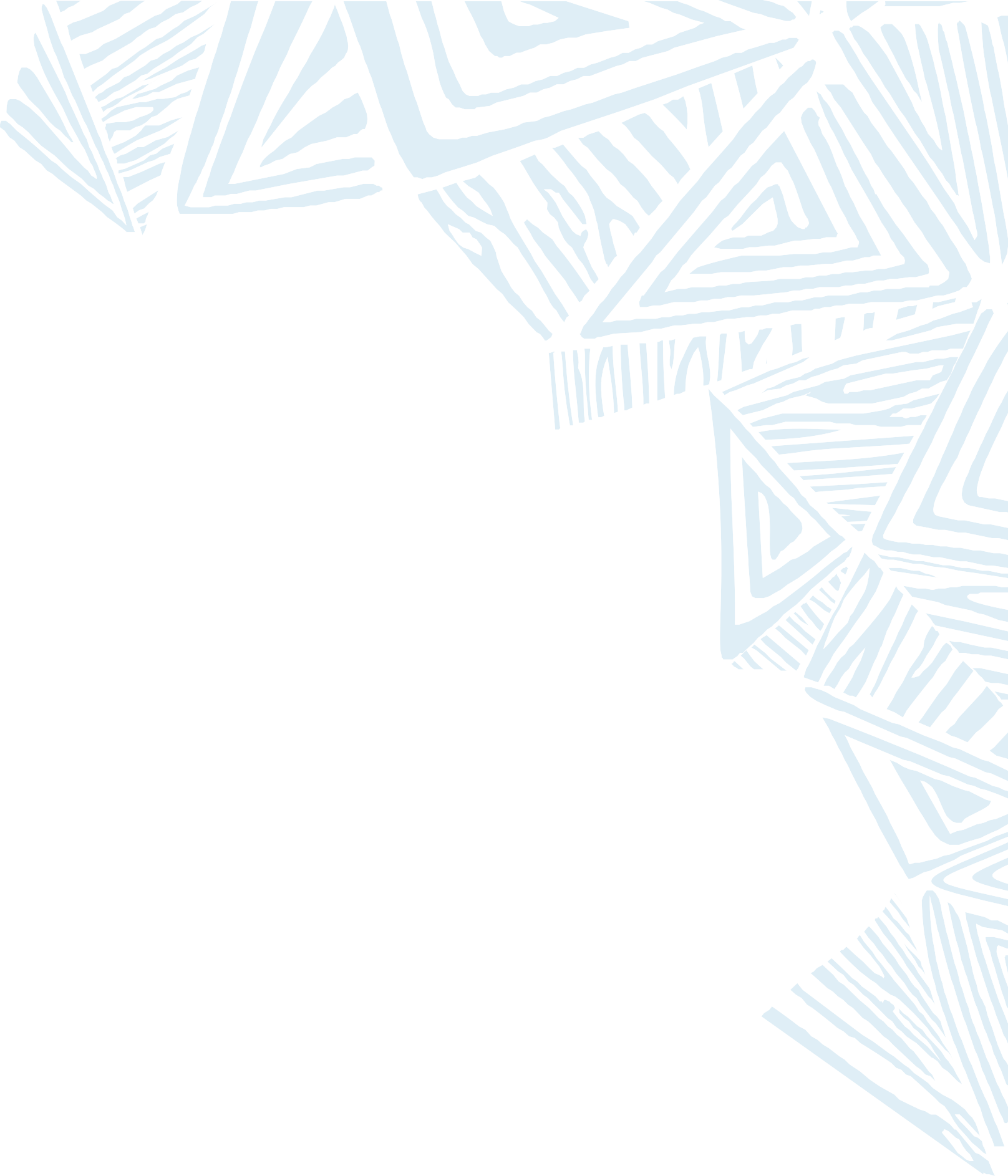 Memória
Conhecimento ou consciência sobre situações, eventos, ações, sensações passadas. Lembranças, reminiscências, vestígios. Aquilo que serve de lembrança.

A memória permite a construção da identidade individual e coletiva. Estabelece a relação entre o passado e o presente e permite vislumbrar o futuro.

Por ser um elemento vivo, a memória está sujeita a modificações e alterações.
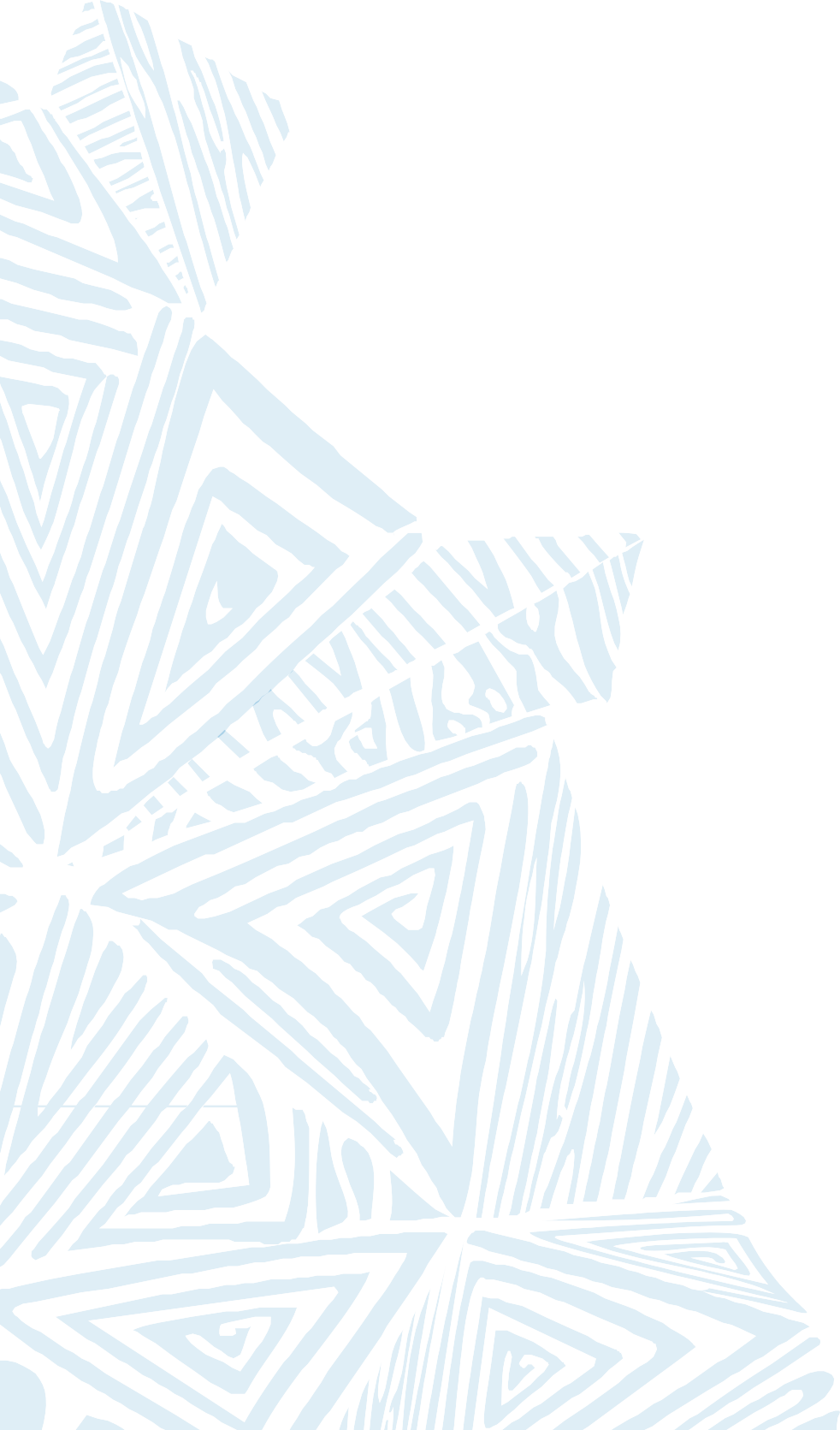 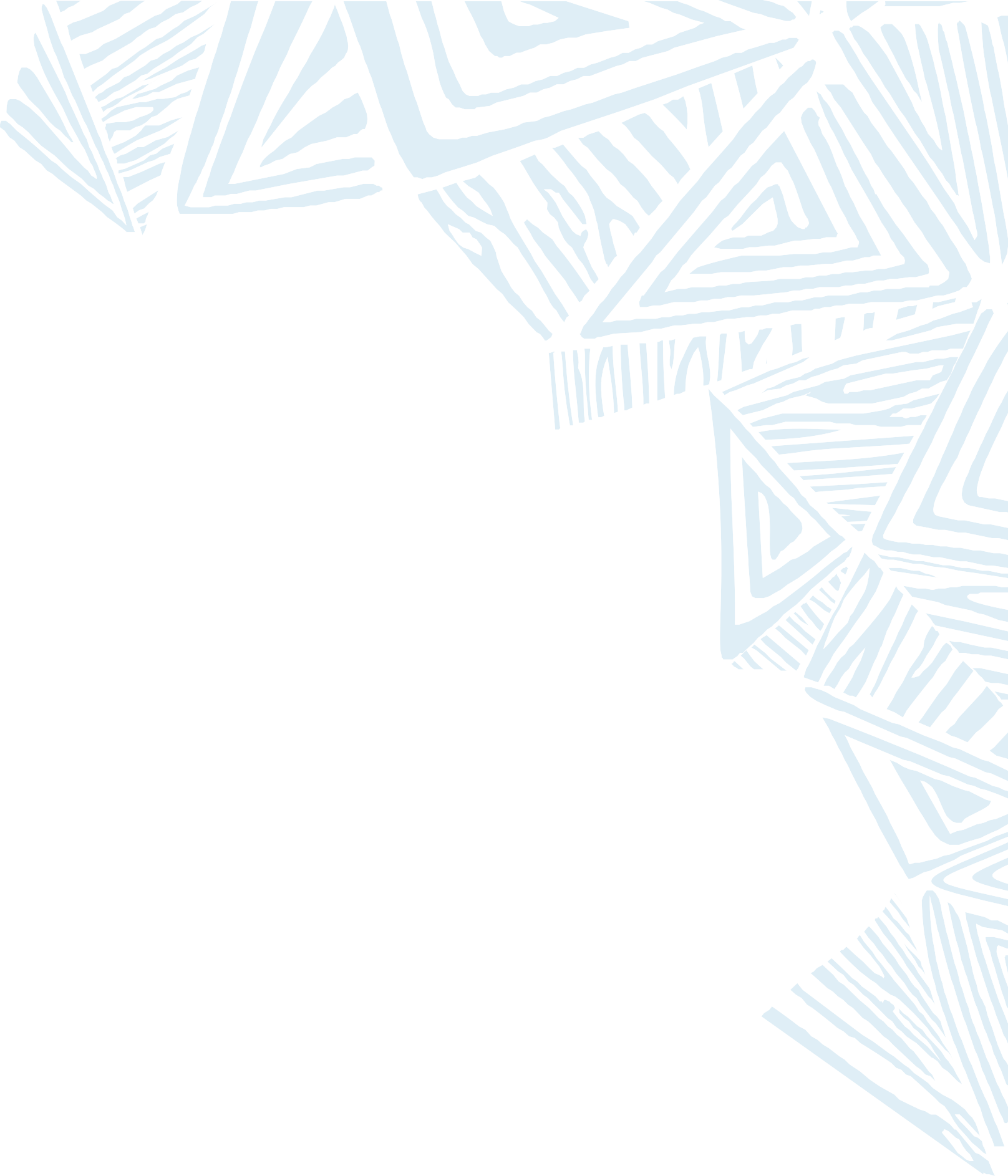 Memória
Toda memória coletiva e individual se desenvolve em um espaço, em um lugar.

Contempla esquecimentos, deformações, seleções, ressentimentos, supervalorizações.

Ela também é fundamental para a preservação da cultura, pois garante que artes, linguagens, rituais e tradições sejam passados de uma geração para outra.
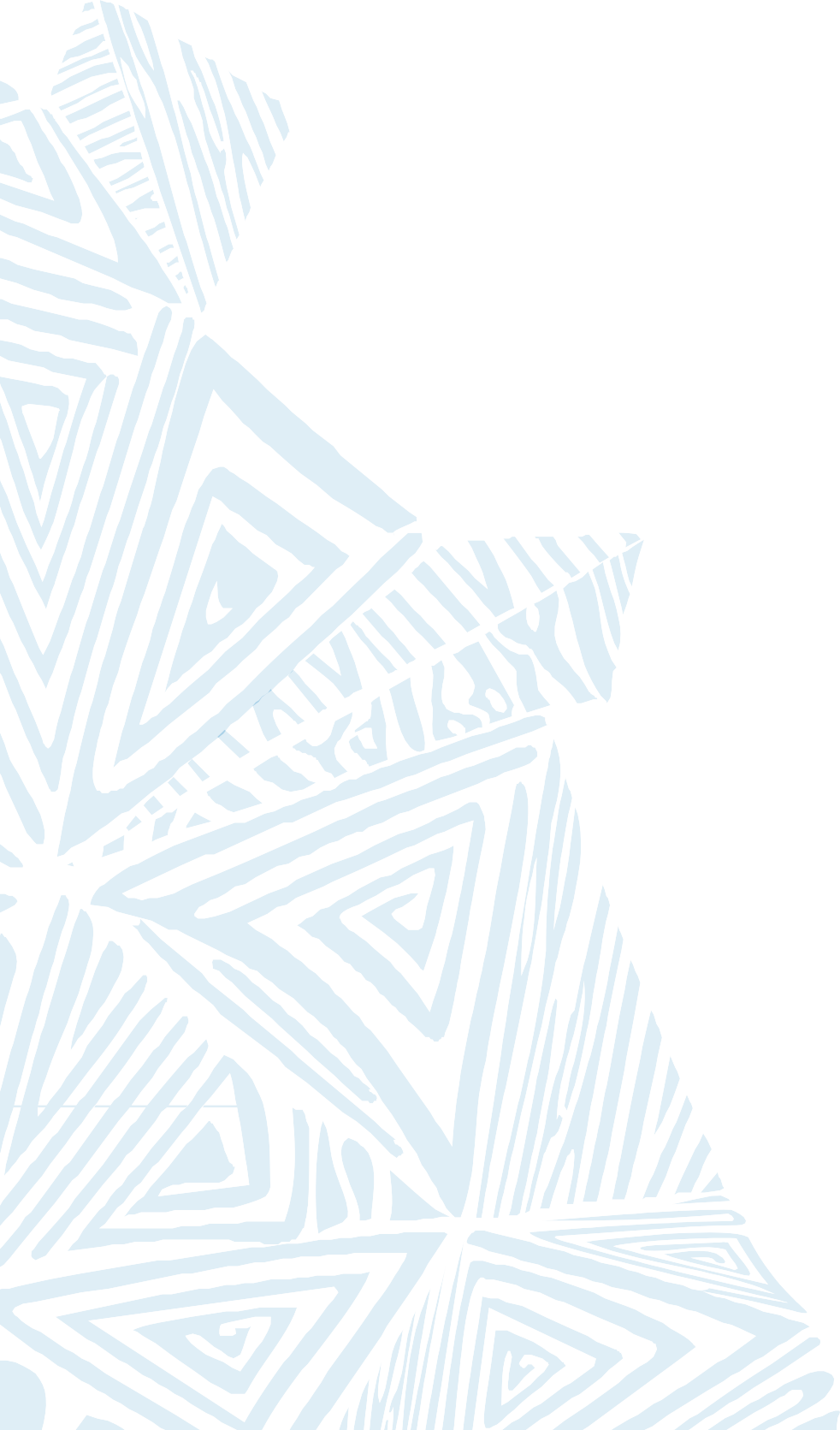 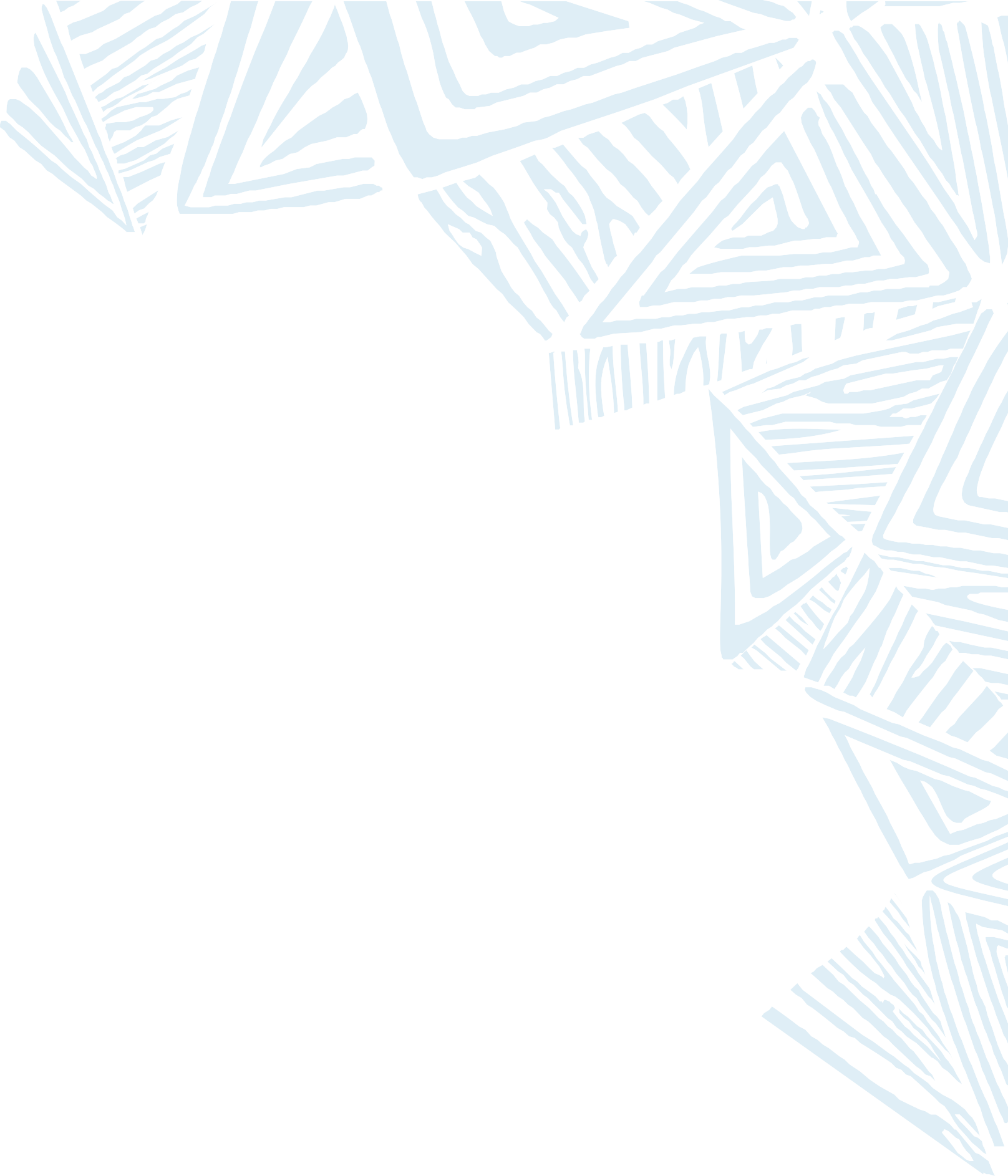 Enquanto a história se fundamenta sobre um saber universal aceitável, para a memória a presença do passado no presente é fundamental para a legitimação de certos saberes ou hierarquizações e para articular as narrativas do passado vivido à percepção do presente pretendido, como afirma Chartier (2007).
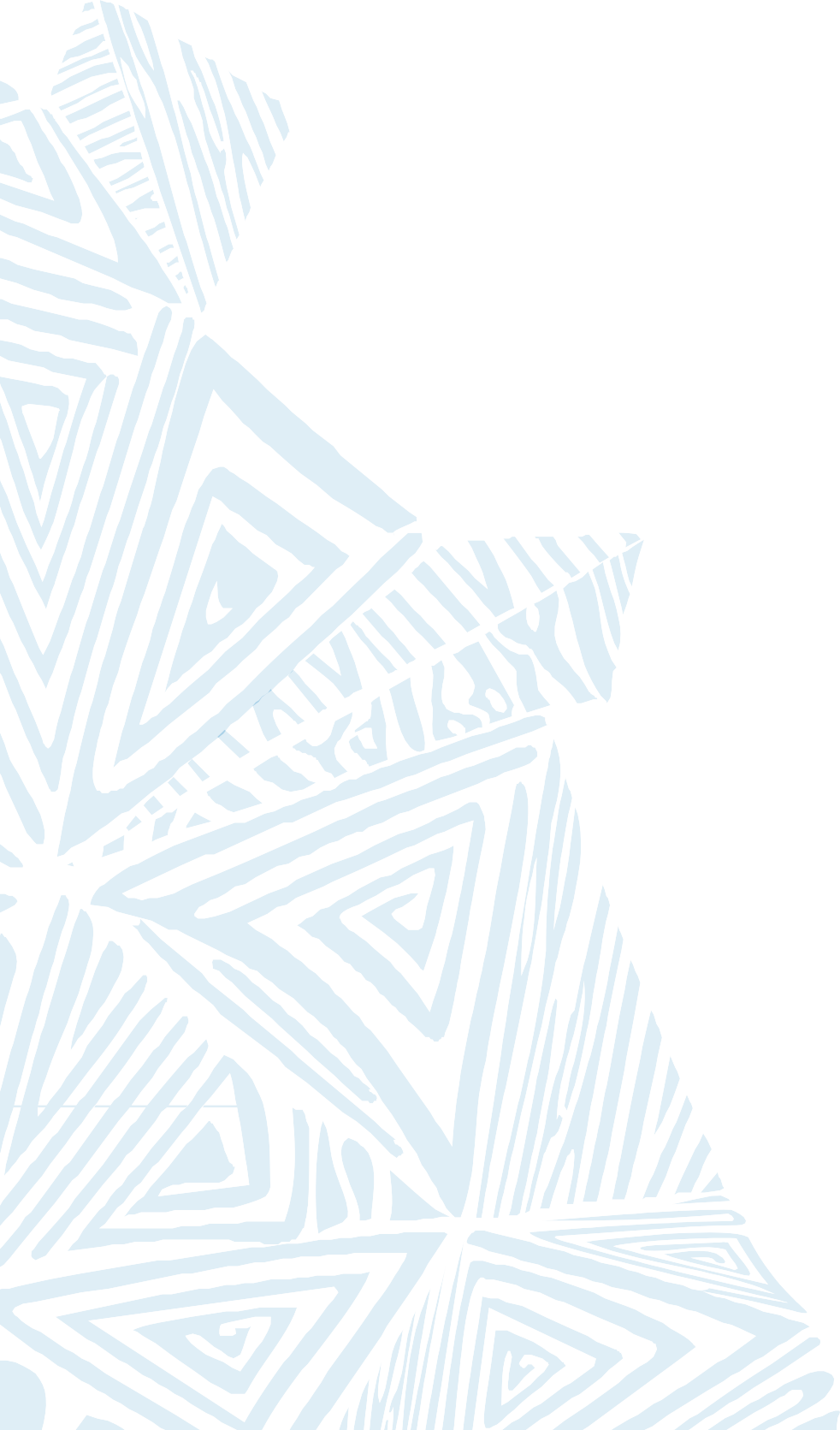 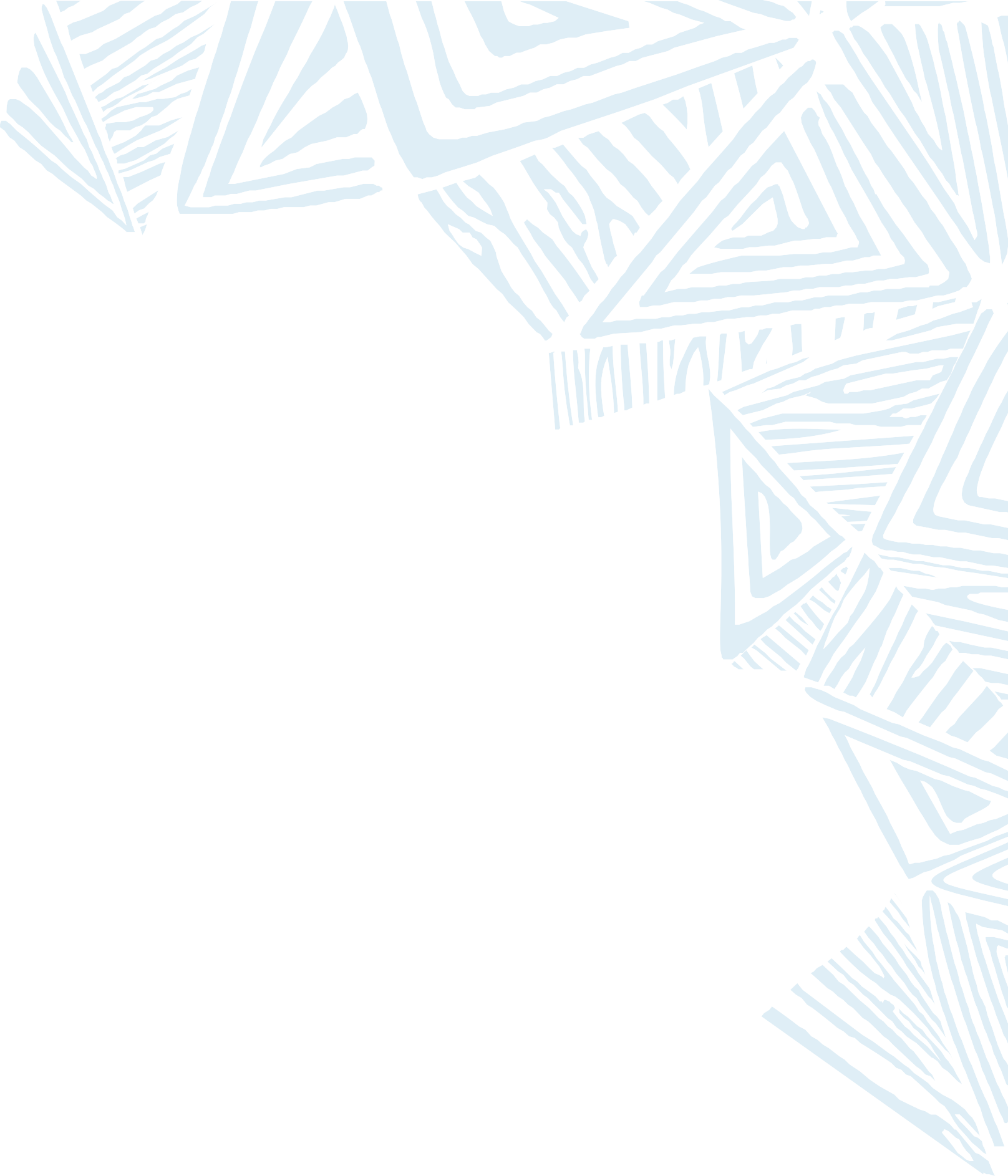 História  local e a construção de identidades
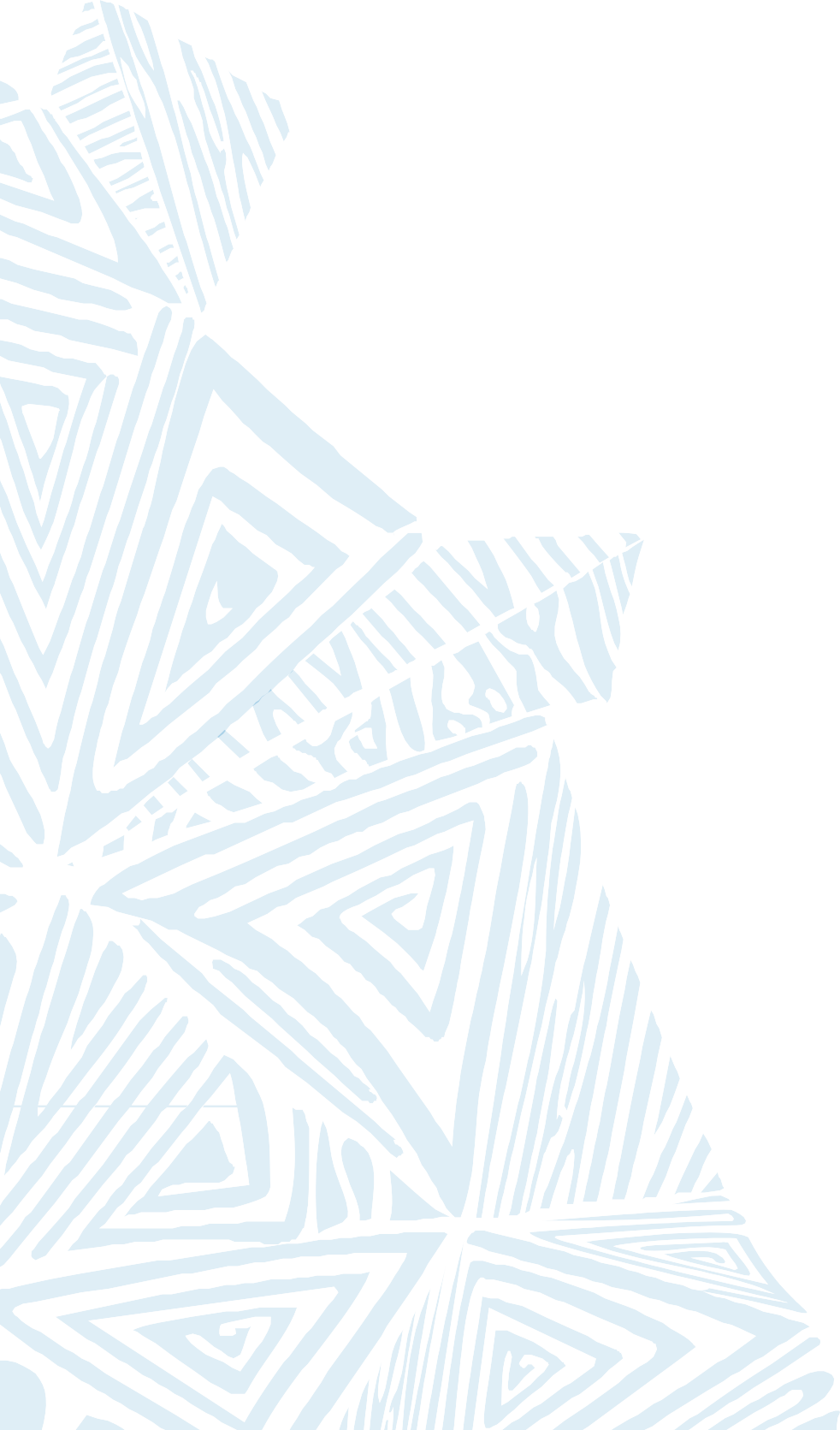 O estudo da história local deve estabelecer relações com o nacional/mundial;

A história local possibilita a compreensão dos diversos e variados ritmos da história, também evita homogeneização do nacional;

A história local permite a reconstrução da história a partir de uma nova perspectiva – do micro e sua relação com o macro.
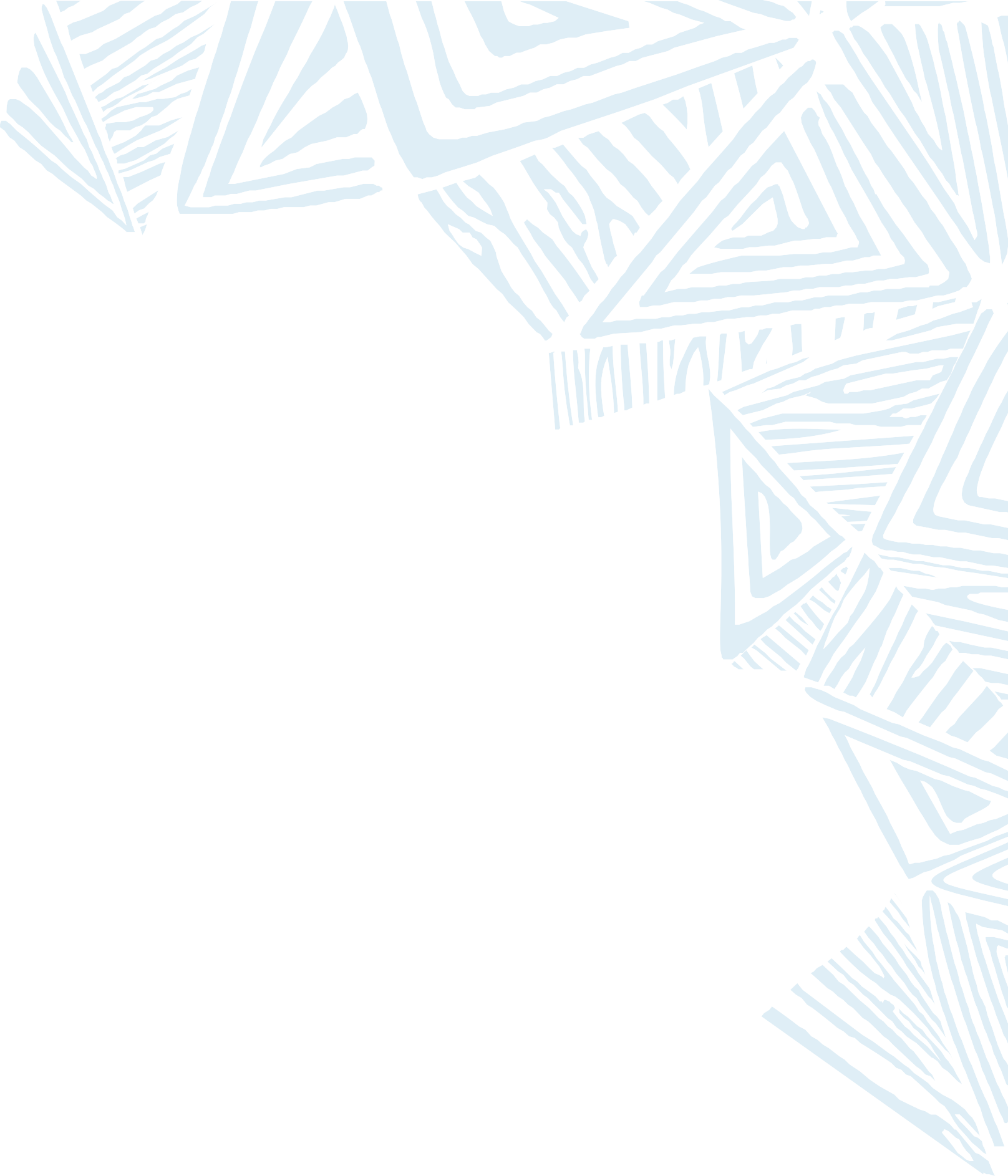 Memória      X        História
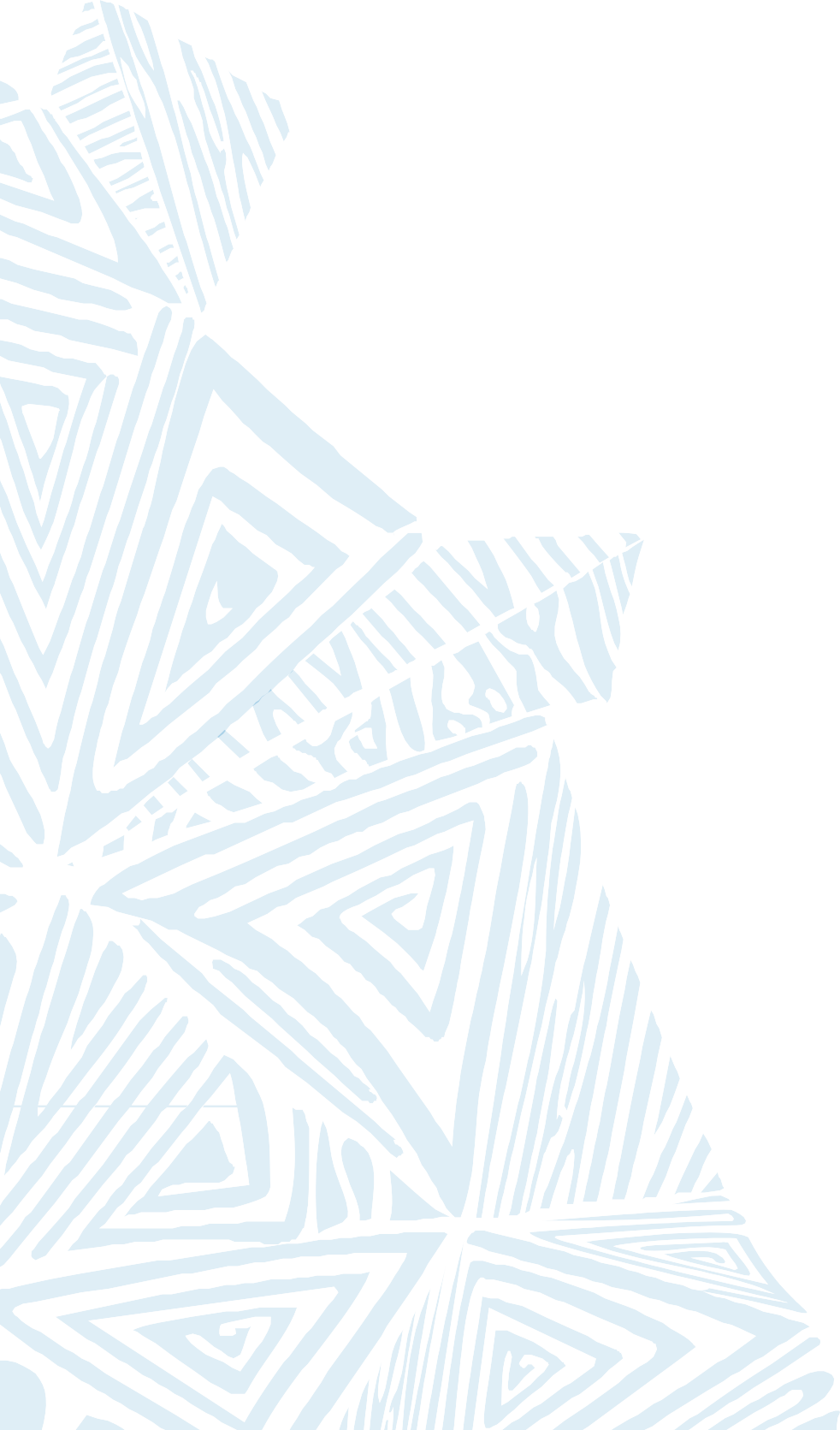 Emoção
Juízo de valor
Personificação
Suportes
Lugares de memória
Comemorações
Monumentos
Distanciamento crítico
Método
Ciência
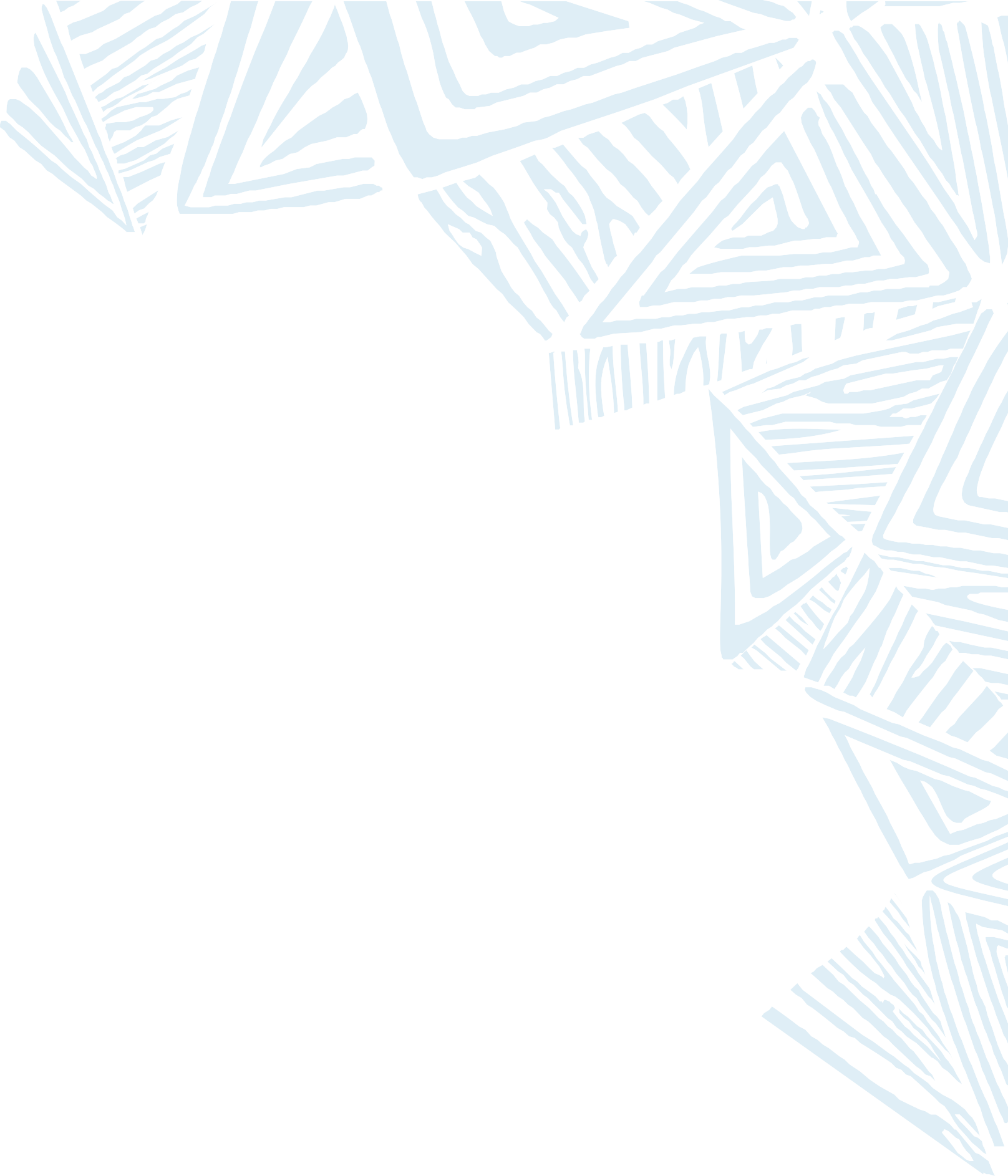 Lugares de memória
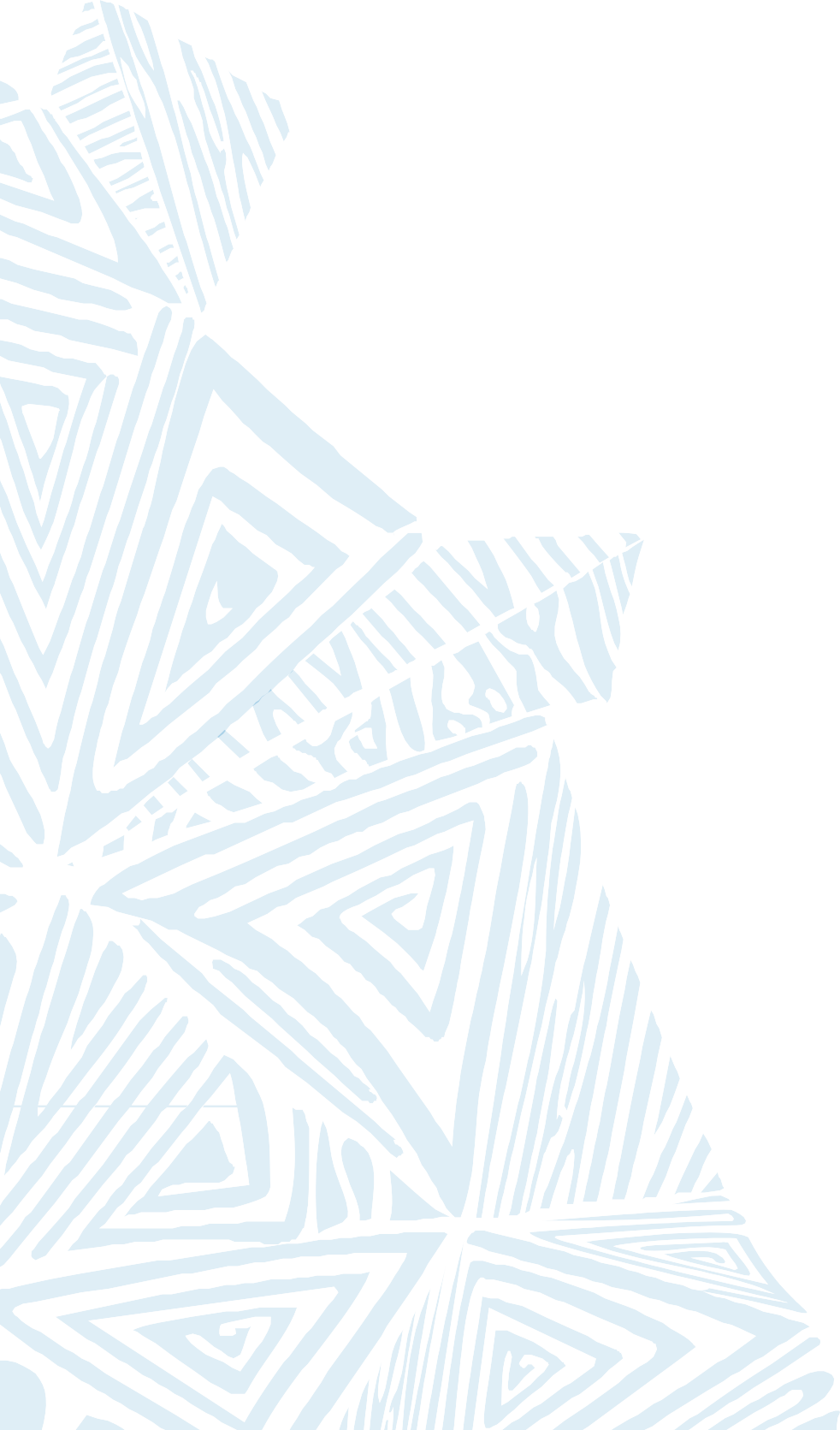 São espaços que preservam a memória coletiva de uma comunidade ou nação, funcionando como uma ponte entre o passado e o presente.
 
Eles podem ser materiais, funcionais ou simbólicos, e podem incluir museus, memoriais, arquivos, centros de memórias e bibliotecas.
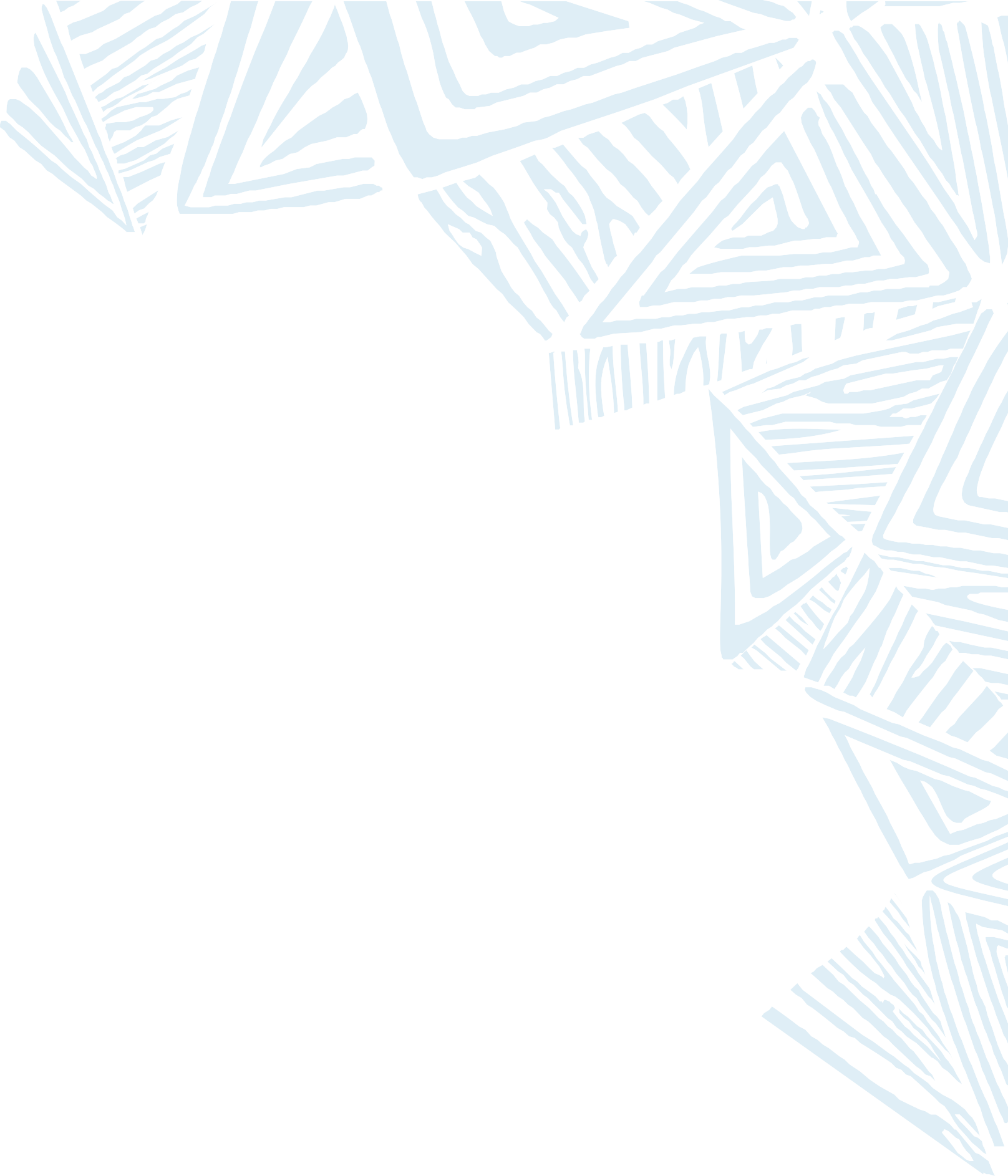 Patrimonizar memórias
IPHAN
Material
Concreto
Paisagens
Construções

Imaterial
Festas
Saberes
Danças
Músicas
UNESCO
Proteção dos patrimônios da humanidade
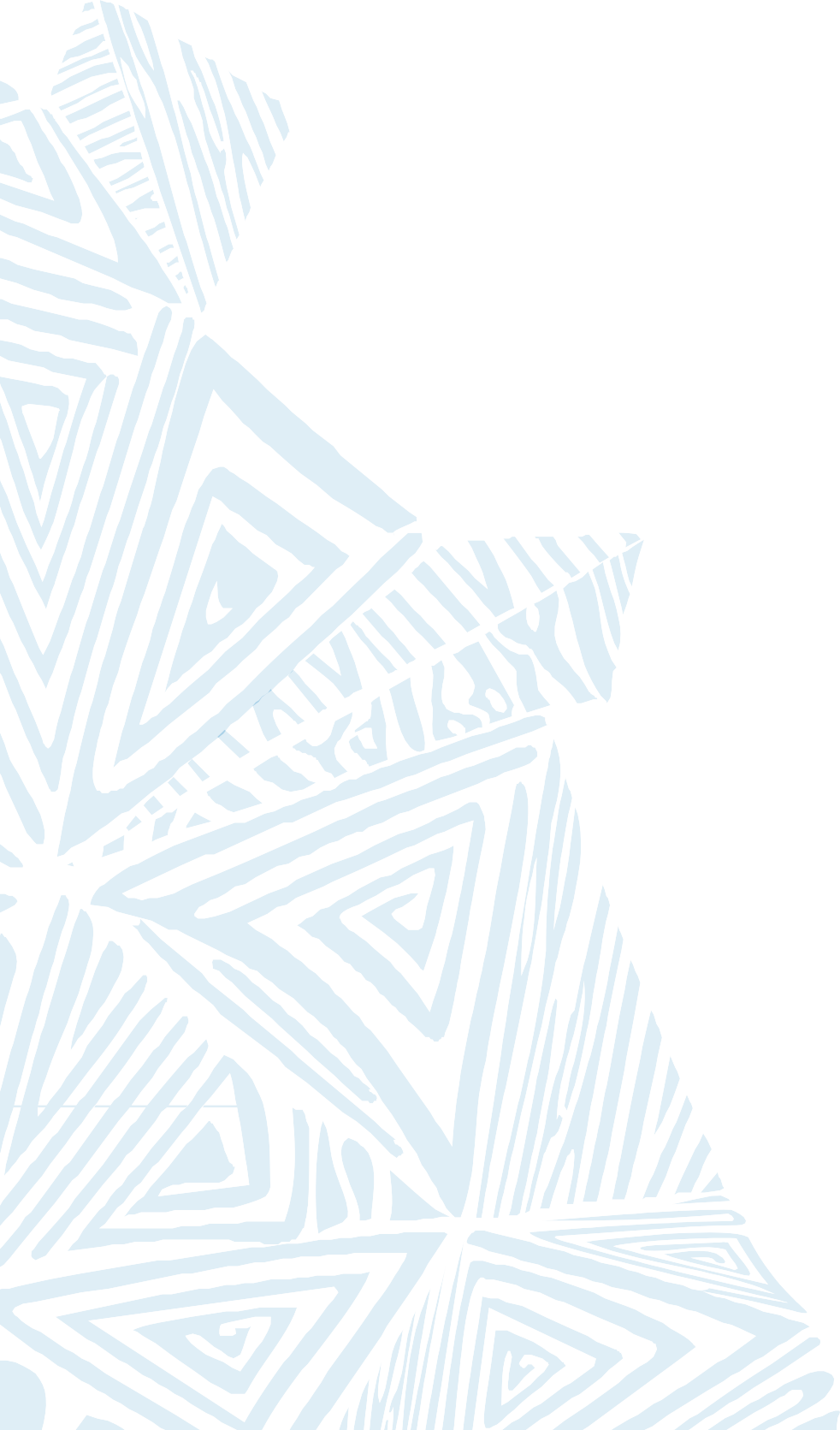 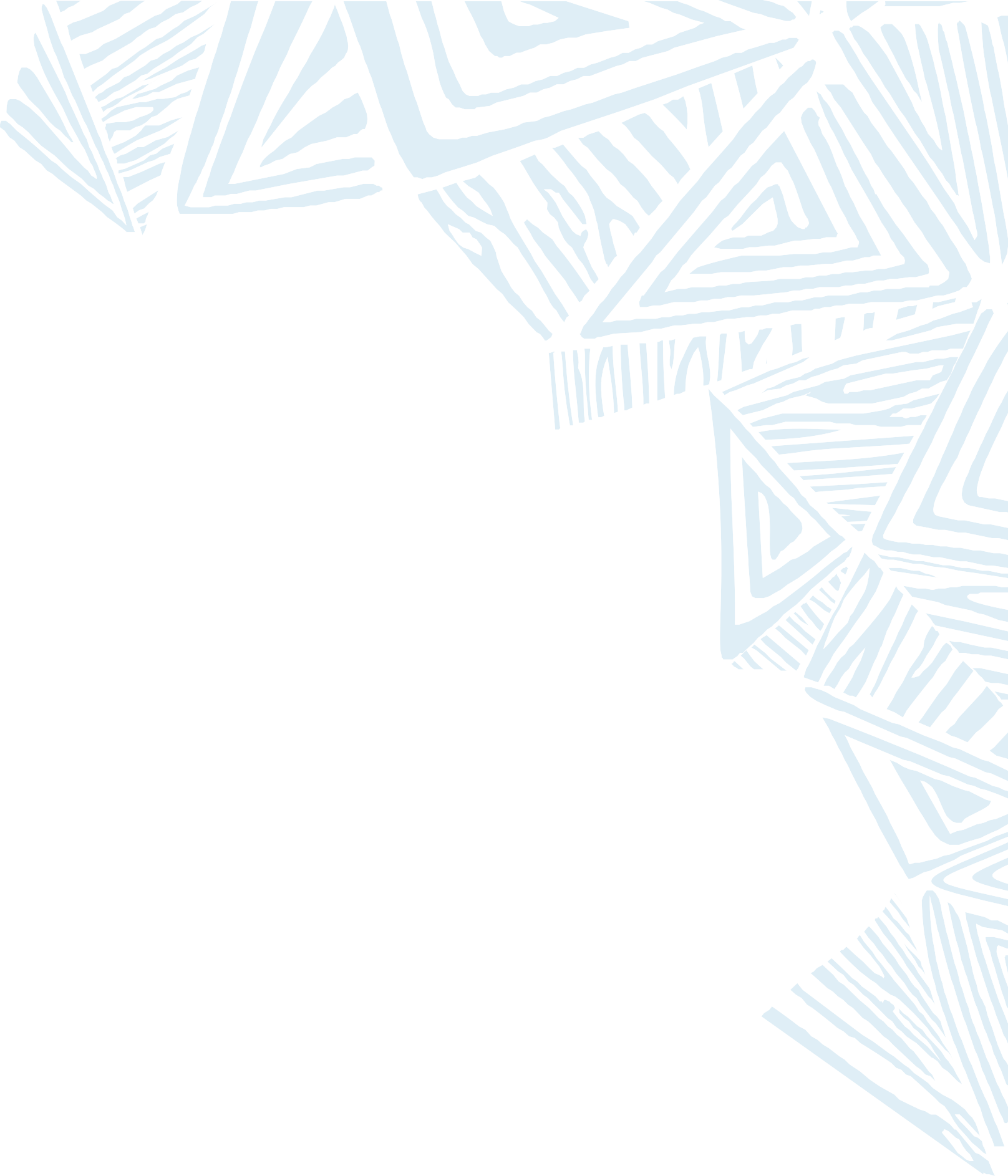 Cultura
Erudita
Regras
Estudo
Elite
Acadêmica
Popular
Saberes
Regionais
Menos regras
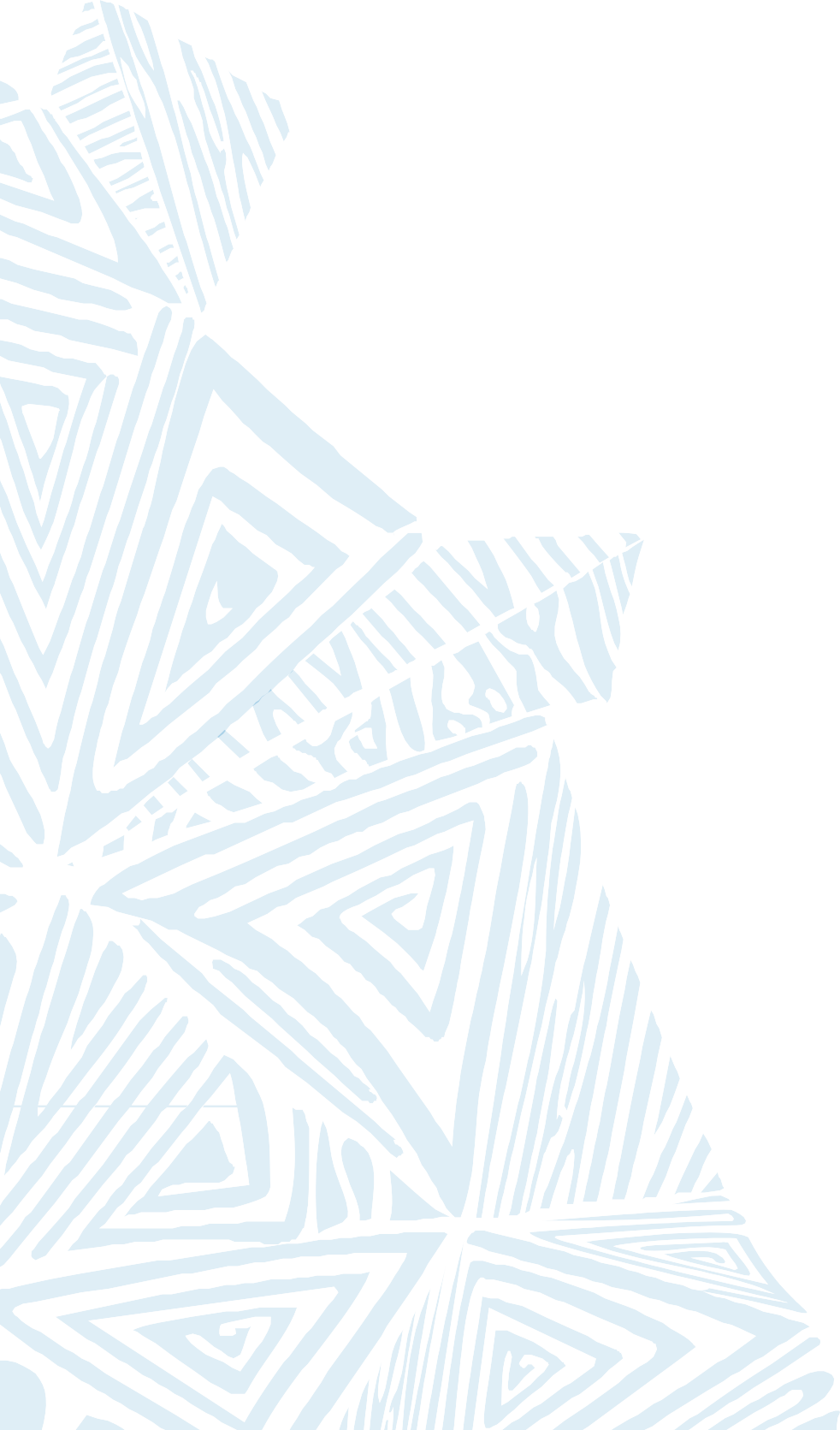 A cultura é compreendida como os comportamentos, tradições e conhecimentos de um determinado grupo social, incluindo a língua, as comidas típicas, as religiões, música local, artes, vestimenta, entre inúmeros outros aspectos.
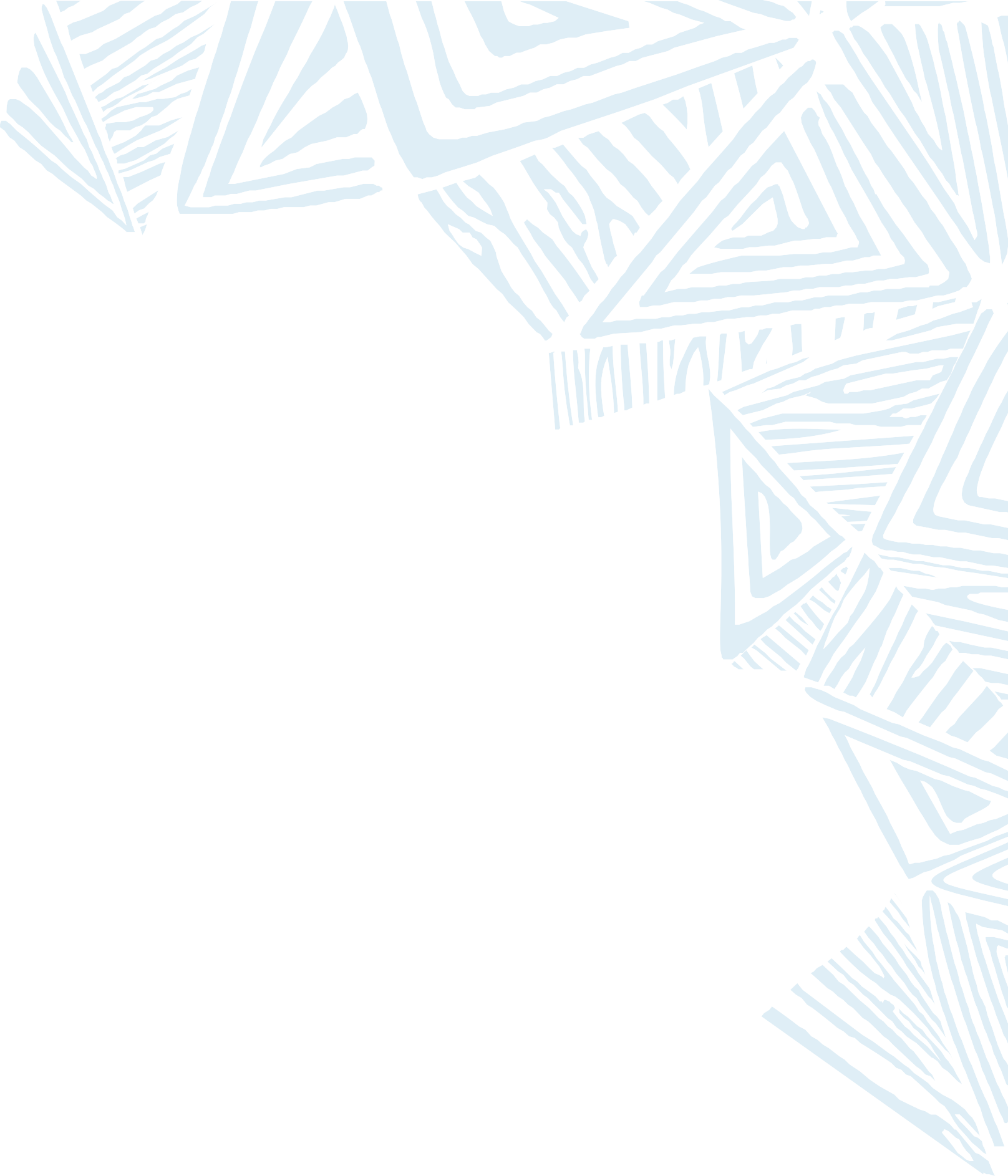 O que é Patrimônio Cultural de uma cidade, estado ou país?
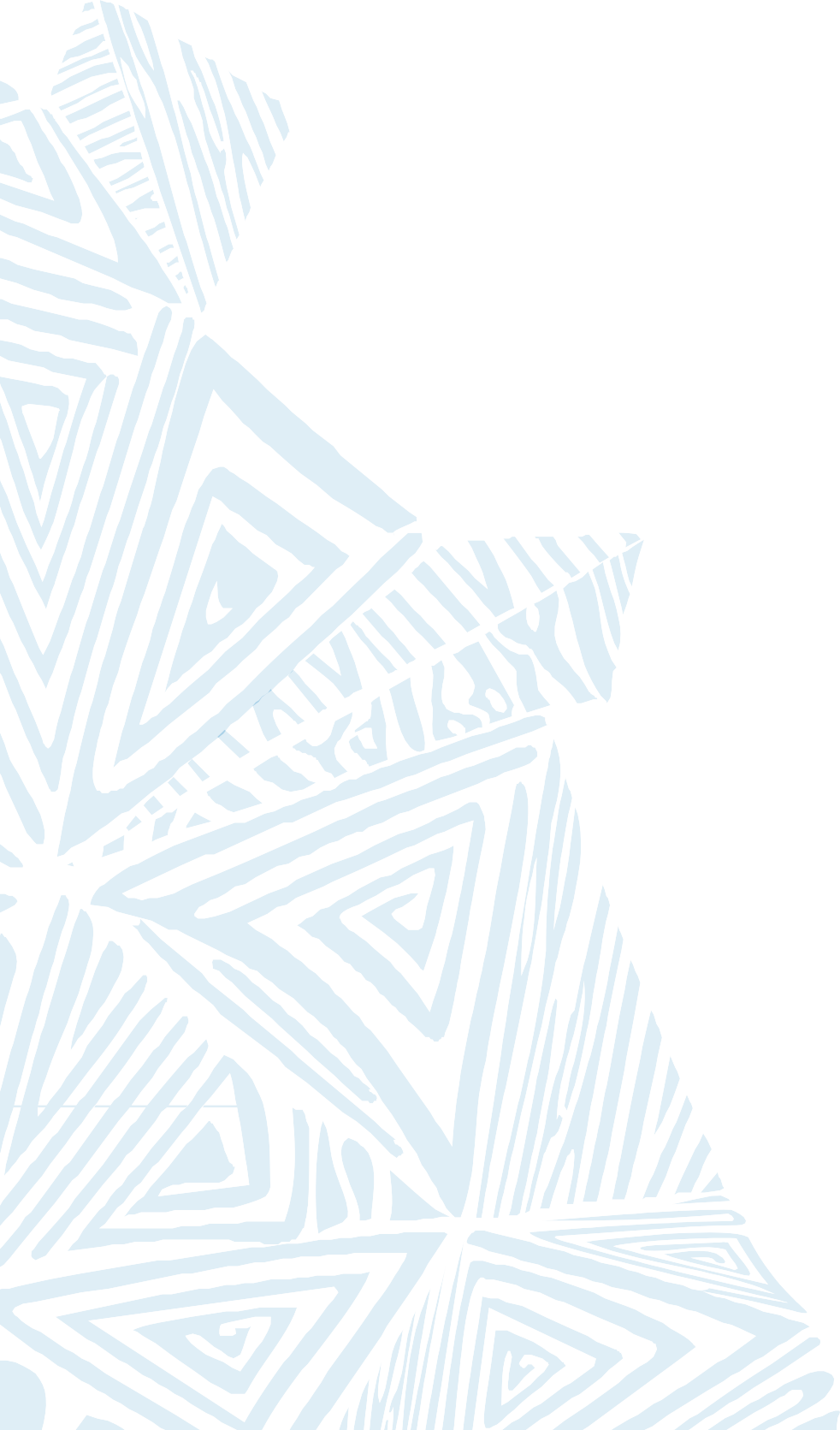 São bens móveis, imóveis, saberes, fazeres, celebrações, expressões. 

Possuem valor simbólico, histórico, cultural, arquitetônico, ambiental e afetivo para uma coletividade. 

Integram a memória e a identidade desta coletividade.
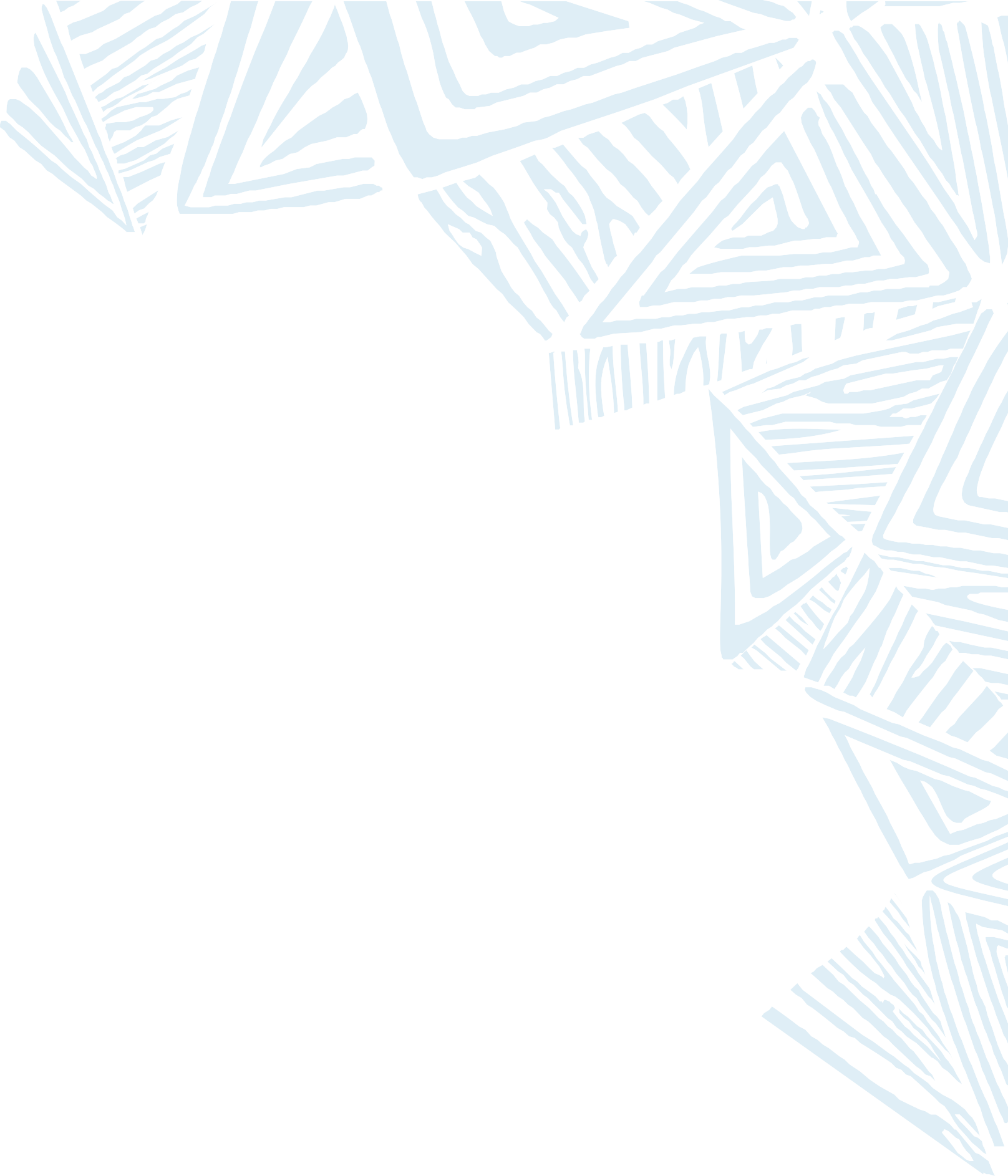 Patrimônio Cultural
material é composto por bens tangíveis, como os prédios, coleções de arte, monumentos que fazem parte do patrimônio material ligado à cultura de um local

imaterial está relacionado com às tradições, cultura, costumes e práticas da região.
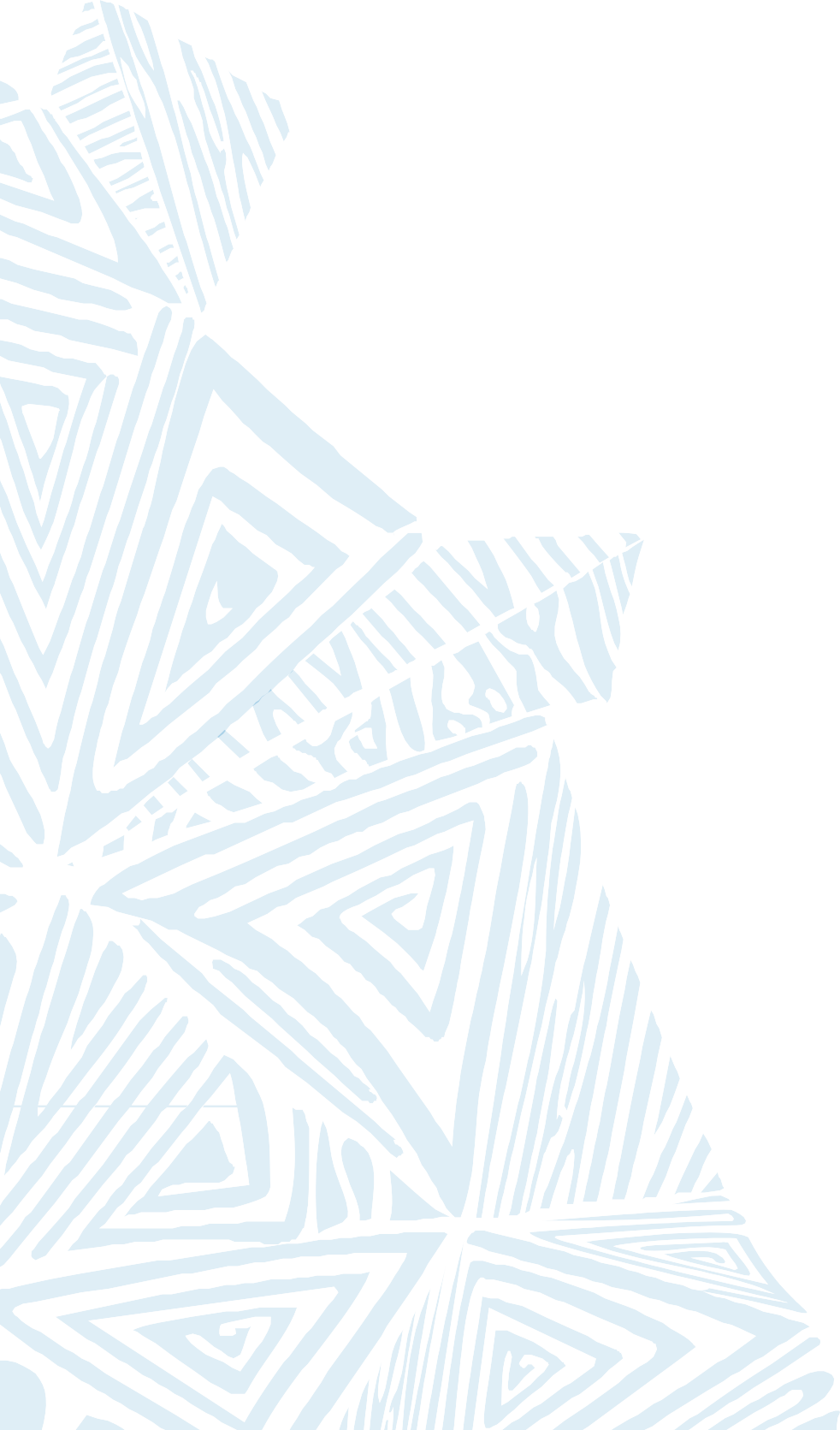 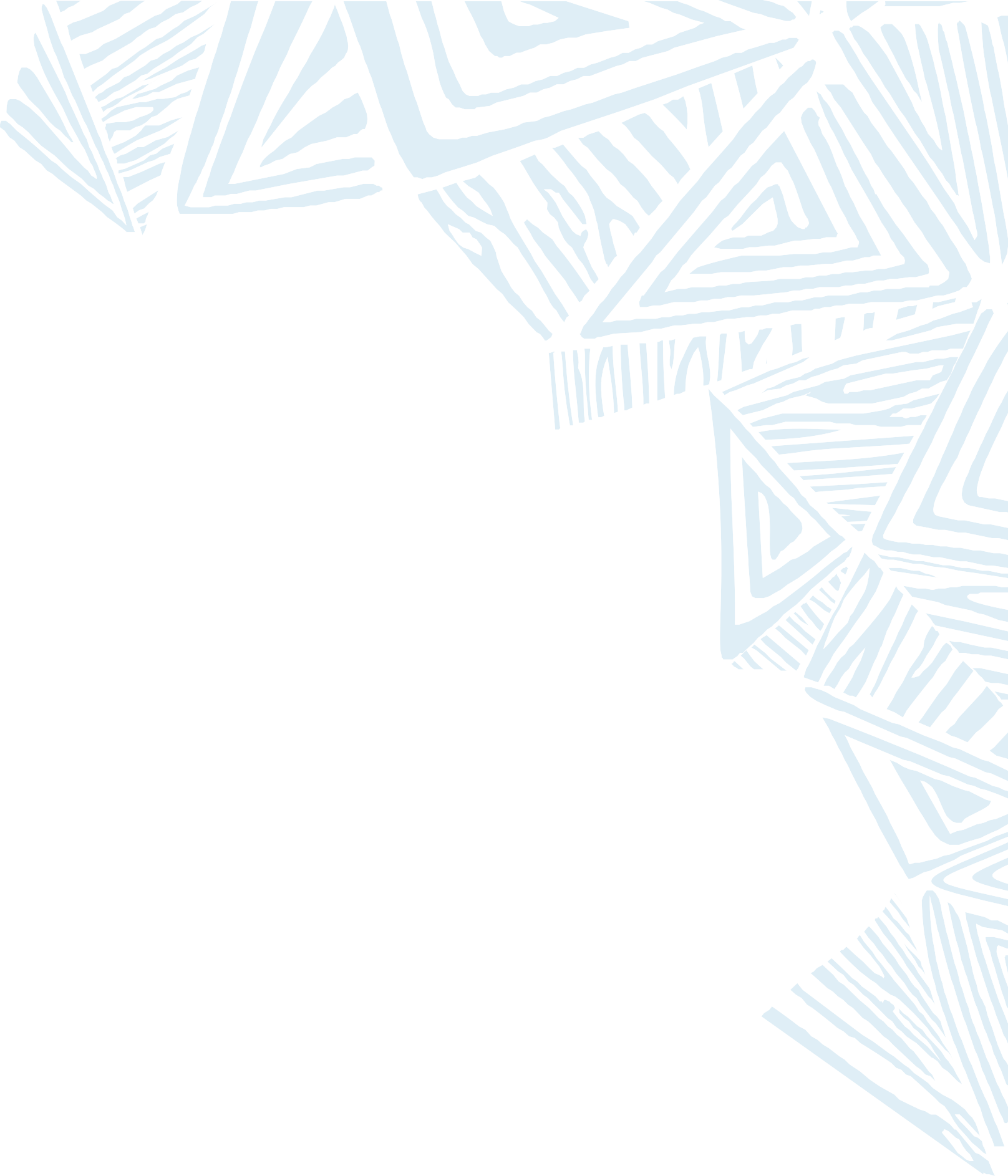 5 elementos
A cultura material, memória, patrimônio, identidade e história estão entrelaçados e nutrem as identidades coletivas
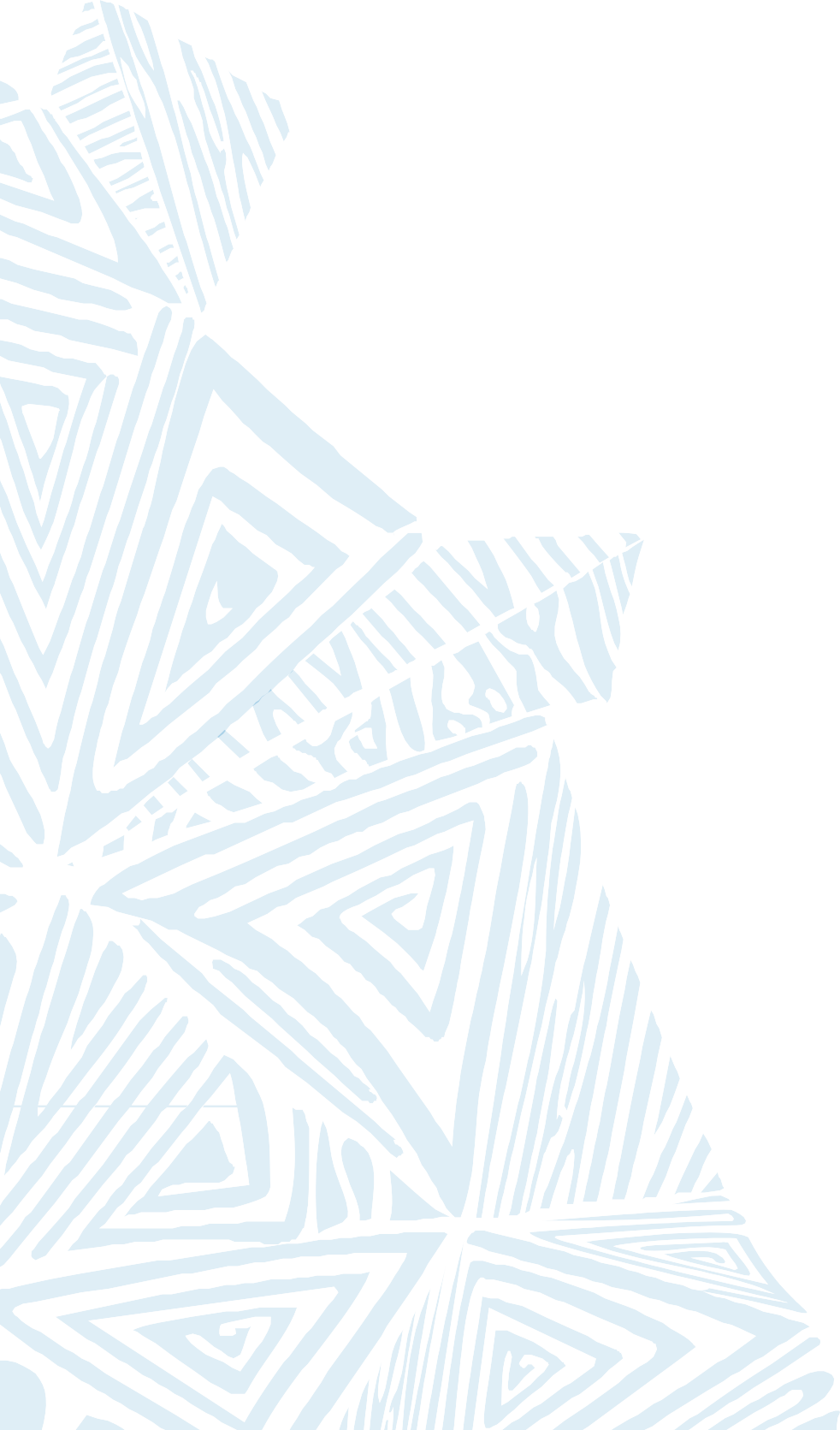 O QUE É PATRIMÔNIO MATERIAL E IMATERIAL?
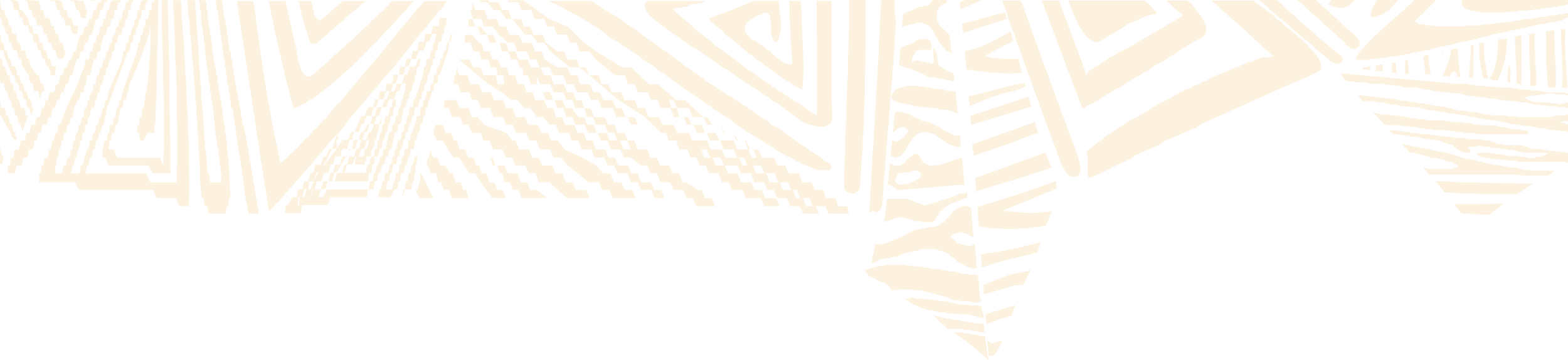 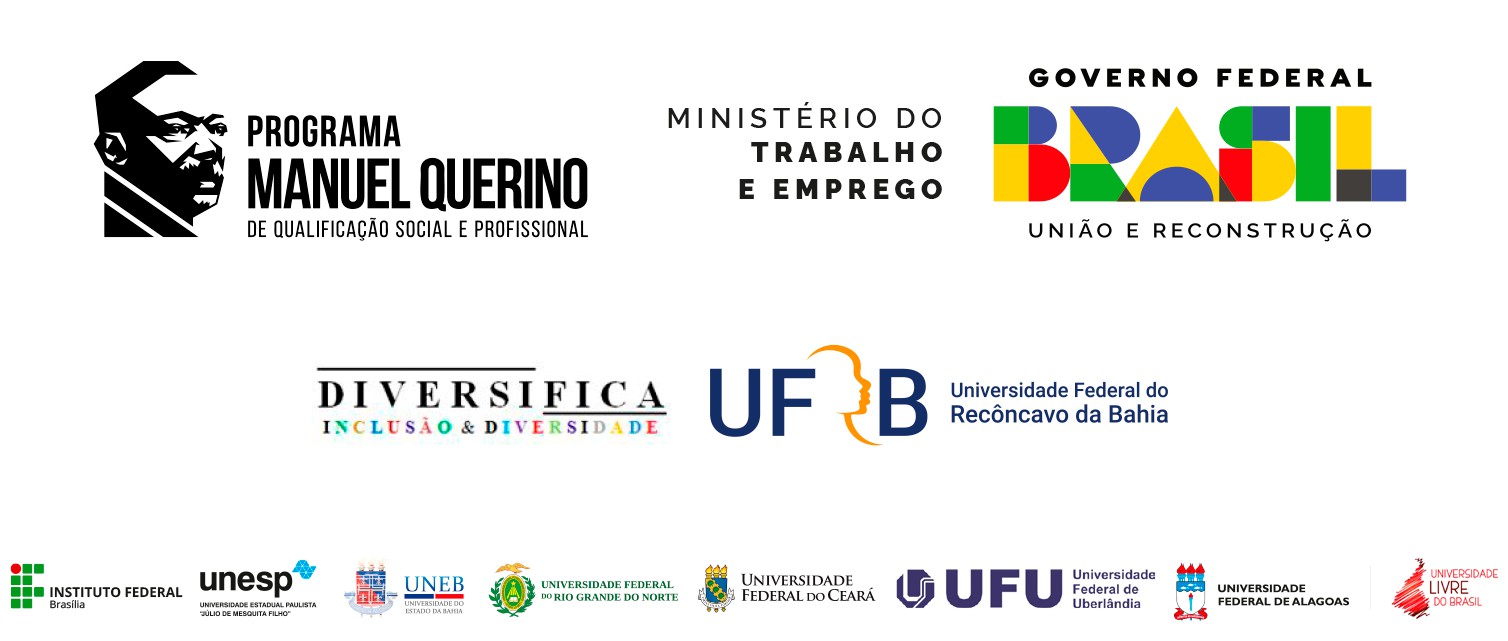